A prática docente no Ensino Superior
Profa. Dra. Noeli Prestes Padilha Rivas FFCLRP/DEDIC/USP
FFCLRP/USP
Educação Superior: espaço social e simbólico
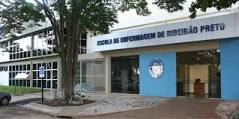 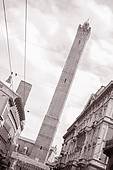 O campo da docência na Educação Superior
Políticas de Educação Superior e a Pós-Graduação
Contexto Institucional: 
Cenário complexo e multidimensional: globalização, fronteiras, intercâmbios, 
 Repercussões de mudanças sociais, políticas, econômicas, culturais
Processos de ajuste, de resistência, de improvisação e de alterações
                                                               (Chauí, 2003; Morosini, 2012; Oliveira e Catani, 2013)
Políticas de Educação Superior e a Pós-Graduação
Graduação:
Desafio de um modelo pedagógico e curricular que instaure equilíbrio entre a performance  científica, técnica e tecnológica
Um espaço social definidor das expectativas e empregabilidade (estudante)
Espaço de status profissional, de onde emergem as necessidades de formação básica, especializada e continuada; capital cultural (Layer, 1996; Zabalza, 2009).
Modelos de Universidade
Imperial Napoleônico
Idealista Alemão ou Humboldtiano
Utilitarista Norte-Americano
Democrático-Nacional- Participativo
Neoliberal- Globalista
Plano Nacional de Educação 2011-2020
Meta 12: Elevar a taxa bruta de matrícula na educação superior para 50% (...) da população de 18 a 24 anos, assegurando a qualidade da oferta
Meta 13: Elevar a qualidade da educação superior pela ampliação da atuação de mestres e doutores nas instituições de educação superior para 75%, no mínimo, do corpo docente em efetivo exercício, sendo, do total, 35% doutores
Meta 14: Elevar gradualmente o número de matrículas na pós-graduação stricto sensu de modo a atingir a titulação anual de 60 mil mestres e 25 mil doutores.
Tensões | Conflitos | Exigências | Pressões | Demandas| …
Proletarização
Maior controle
Avaliação
Prestação 
de contas
Burocratização
Multiplicação 
de tarefas
Perda de 
prestígio
Obrigação de resultados
[Speaker Notes: Um problema: Regulação e intensificação do trabalho docente.
TENSÕES | CONFLITOS  EXIGÊNCIAS | PRESSÕES | DEMANDAS | ETC.

Processos vários, mas que contribuem para desvalorizar a profissão e tornar mais difícil o dia-a-dia dos professores:
→ Proletarização
→ Maior controlo
→ Burocratização
→ Avaliação
→ Prestação de contas
→ Perda de prestígio
→ Obrigação de resultados
→ Multiplicação de tarefas]
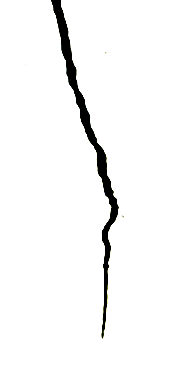 À medida que há aumento das expectativas e exigências 
sobre o trabalho dos professores…
Brecha
Fenda
… observa-se  a diminuição das possibilidades práticas dos professores (recrutamento, formação, condições de trabalho, estatuto profissional, prestígio social).
[Speaker Notes: Estranhamente,
	À medida que foram aumentando as expectativas sobre o 	trabalhos dos professores…
	…. foram diminuindo as possibilidades práticas dos 	professores (recrutamento, formação, condições de trabalho, 	estatuto profissional, prestígio social, etc.).

Se não compreendermos este paradoxo, não compreendemos nada do que são os dilemas actuais da profissão docente.
É preciso fechar a fenda, a brecha. Não diminuindo as nossas expectativas sobre o poder da educação, mas procurando reforçar os professores, no seu papel e na sua capacidade de acção.]
As exigências legais para a atuação no ensino superior
Magistério da Educação Superior: Lei 9394/96  e Decreto 2.207/97 
Preparação em nível de PG, prioritariamente em programas de M e D stricto sensu
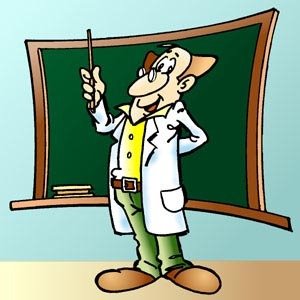 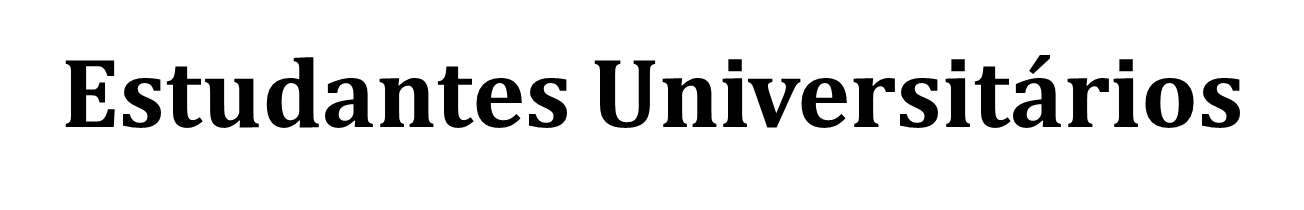 São profissionais em formação, com opção profissional definida (ou não) e relacionada ao mundo do trabalho
Aluno adulto: inserido na vida social, com acesso à diferentes linguagens, com apropriação de signos e modos de pensar próprios da vida escolar
Aluno adulto: sofre de deficiências em seu processo de escolarização, escolha profissional, grau diferenciado de capital cultural, etc.
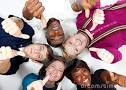 A docência no Ensino Superior: o passado
Formação e desenvolvimento profissionais alicerçados na experiência ou na investigação
A ausência ou a fragilidade das oportunidades de uma formação pedagógica sistemática, cientificamente fundamentada e continuada
A docência no Ensino Superior: o presente
A exigência de uma formação pedagógica sistemática, cientificamente fundamentada e continuada
 Uma nova profissionalidade assentada também no compromisso ético, social, cultural e institucional
A importância das competências relacionais, sociais e comunicacionais dos docentes
CAMPO DA DOCÊNCIA: ensino, pesquisa e extensão
Docência como ação complexa
Os elementos didáticos
 referentes a aprendizagem, 
numa teia significativa
Os processos 
interpessoais
A construção individual 
e coletiva como 
categoria profissional
Os  processos 
de ensinagem
Pedagogia Universitária e Aprendizado Docente
Pedagogia Universitária e Aprendizado Docente
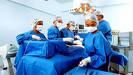 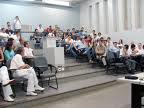 Desafios para o docente
Programa de aprendizagem:
Projeto do curso, estudante e
Perfil pretendido
Associar os Programas
com objetivos, metodologia
ativa e estudantes
Auxiliar o estudante na 
construção do projeto 
pessoal e profissional
C
Associar
conteúdos,
objetivos,
e
 metodologia
Registrar 
processos 
efetivados,
Sínteses:
Acompanhar
Suportes:
como fazer,
papéis, fontes
básicas e
complementares
Construir
 contrato de res-
ponsabilidades
e definição de
tarefas
Professor:  verdadeiro estrategista no trabalho  com conteúdos e processos de apropriação
Estuda, seleciona, organiza  e propõe as  mediações necessárias para apropriação do conhecimento
Atua com questionamentos, dúvidas, inserções dos alunos, críticas, resultados incertos, respostas incompletas e perguntas inesperadas
Ponto de partida: conhecimentos prévios
Estratégias de organização da informação,  de compreensão / sistematização dos saberes e para desenvolvimento de competências. 
Desafio: inserção do estudante como sujeito do processo de apropriação dos saberes, atuando como parceiro e corresponsável, na efetivação do programa de aprendizagem
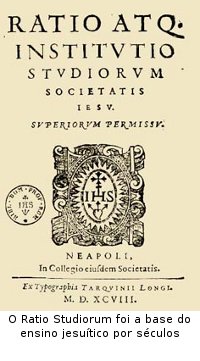 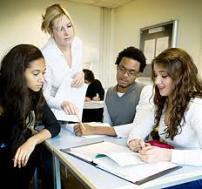 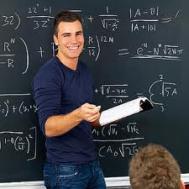 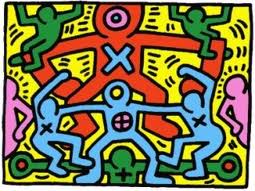 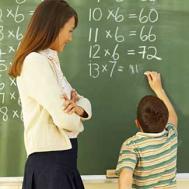 Docência: ação complexa
Requer: domínio disciplinar, diálogo com outros campos curriculares, leitura do contexto cultural dos estudantes, construção de profissionalidade, valores, posições políticas e éticas
Reforçar as lógicas de cooperação de partilha na profissão docente
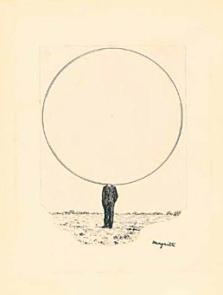 → Recusa da lógica individualista e isolacionista. 
→ Cultura profissional | Redes de trabalho | Equipes | Comunidades de prática.
→ Integração dos mais jovens, professores iniciantes
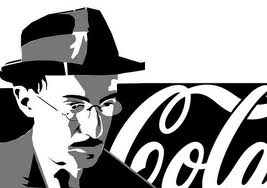 Primeiro estranha-se. 
Depois entranha-se.
Fernando Pessoa